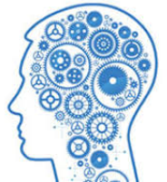 Sharing Good Practice of Mental Health Initiatives in Schools

Kyle Academy – Mindfulness

Personalising the ‘PATHS’ (promoting alternative thinking strategies) Programme
to meet the needs of local children.
Mindfulness
What’s on offer at Kyle Academy to staff and pupils?

Mentoring programme where young people are referred that suffer from stress and anxiety – working on mindfulness, progressive muscle relaxation and visualisation.
Emotional First Aid for all the sixth years; exploring feelings, stress and anxiety.
Dot-Be course for third years suffering from anxiety and stress before their exams.
Youth Mindfulness course for staff, which is an eight week programme after school.
P.E. teacher is currently working on mental health and wellbeing with the staff
One of the teachers has said “It gets pupils to express themselves, and sometimes that’s all they need”.  
“There is a lot of staff that embrace it, and some who don’t like it.  It is becoming more popular with the staff”.
What do Staff Think?
Pupils have said they love the peace and the quiet.  They love the fact that there is a sharing circle and they have a talking stick.  When someone is sharing, no one is allowed to speak.  It teaches them about mindful listening and mindful speech
“It’s all about the pupils and what the pupils want to do”.
And the Pupils?
Have there been any benefits?
The Mindfulness group do random acts of kindness each year, that’s a lovely thing.  
The short term impact is giving young people strategies to use to cope with the challenges they face day to day.
Long term, it is hoped that we can have more mindfulness communities in the future, reaching as many staff and pupils as possible.
Next Steps
Staff to attend ‘Plum Village’ and undertake a course based on the teachings of ‘Thich Nhat Hanh’ a Vietnamese monk.
Continue to work in partnership with Coylton Primary School to embed Mindfulness throughout both schools
Continue to offer Dot-Be and taster sessions after school